子
鼠
春
迎
目录
目录
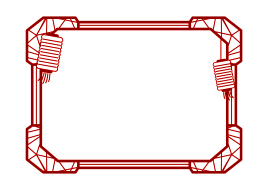 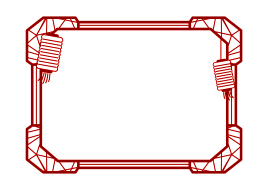 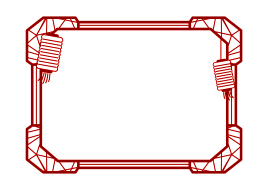 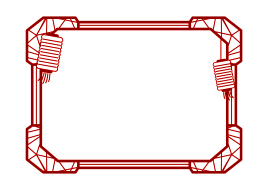 肆
壹
贰
叁
节目表演
晚会流程
领导致辞
晚会结束
PARTY PROCESS
LEADER'S SPEECH
PERFORMANCE
END OF THE PARTY
壹
晚会流程
PARTY PROCESS
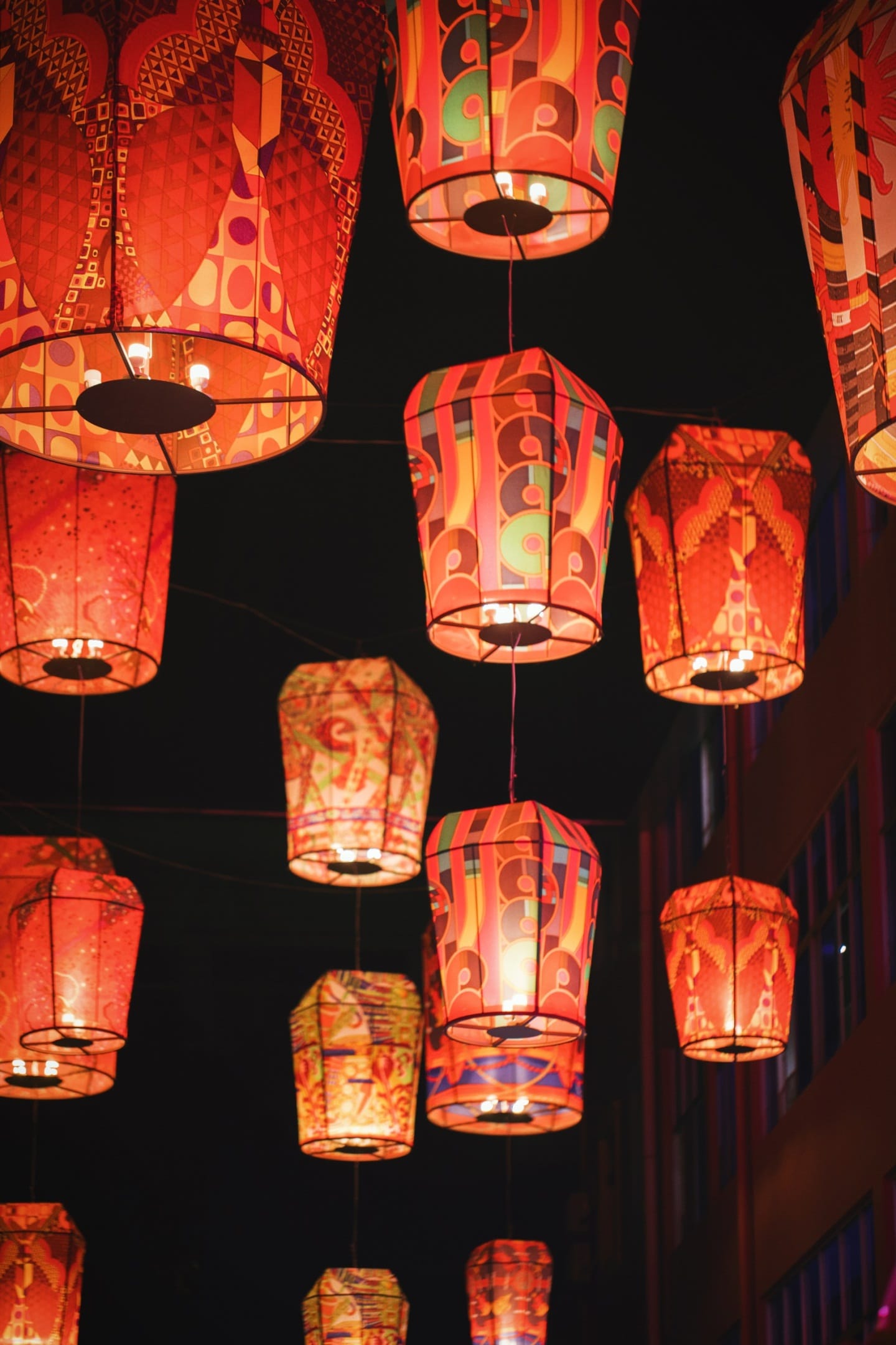 晚会流程
PARTY 
PROCESS
单击此处添加标题内容，内容要与标题相符，并注意字体大小及字体类型。
单击此处添加标题内容，内容要与标题相符，并注意字体大小及字体类型。
单击此处添加标题内容，内容要与标题相符，并注意字体大小及字体类型。
晚会流程
PARTY PROCESS
添加标题
添加标题
添加标题
添加标题
ADD TITLE
ADD TITLE
ADD TITLE
ADD TITLE
单击此处添加标题内容，内容要与标题相符。
单击此处添加标题内容，内容要与标题相符。
单击此处添加标题内容，内容要与标题相符。
单击此处添加标题内容，内容要与标题相符。
晚会流程
PARTY PROCESS
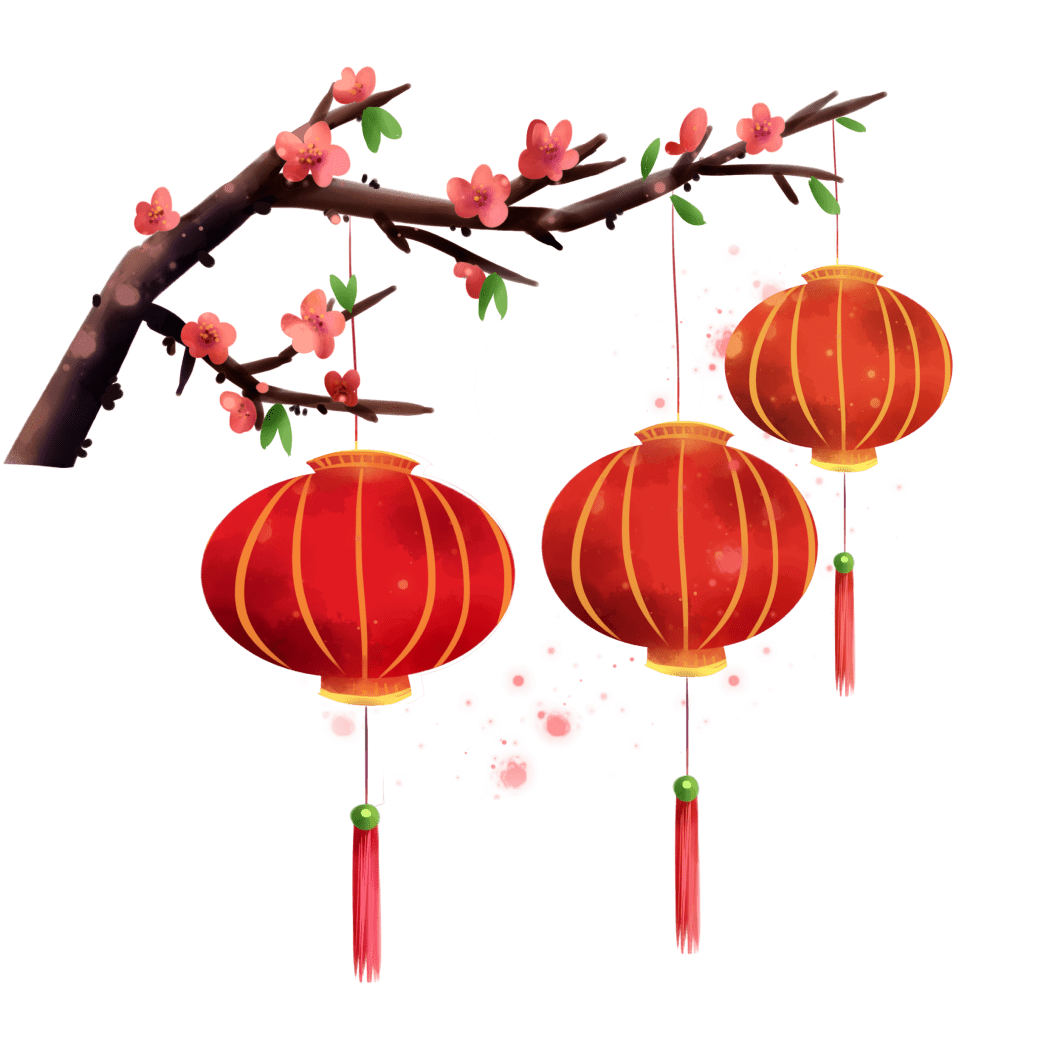 单击此处添加标题内容，内容要与标题相符，并注意字体大小及字体类型。单击此处添加标题内容，内容要与标题相符，并注意字体大小及字体类型。
单击此处添加标题内容，内容要与标题相符，并注意字体大小及字体类型。单击此处添加标题内容，内容要与标题相符，并注意字体大小及字体类型。
添加标题
添加标题
添加标题
ADD TITLE
ADD TITLE
ADD TITLE
单击此处添加标题内容，内容要与标题相符。
单击此处添加标题内容，内容要与标题相符。
单击此处添加标题内容，内容要与标题相符。
晚会流程
PARTY PROCESS
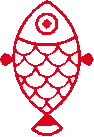 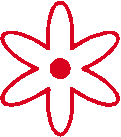 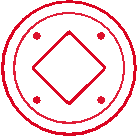 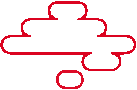 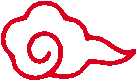 添加标题
添加标题
添加标题
添加标题
添加标题
ADD TITLE
ADD TITLE
ADD TITLE
ADD TITLE
单击此处添加标题内容，内容要与标题相符。
单击此处添加标题内容，内容要与标题相符。
ADD TITLE
单击此处添加标题内容，内容要与标题相符。
单击此处添加标题内容，内容要与标题相符。
单击此处添加标题内容，内容要与标题相符。
晚会流程
PARTY PROCESS
添加标题
添加标题
添加标题
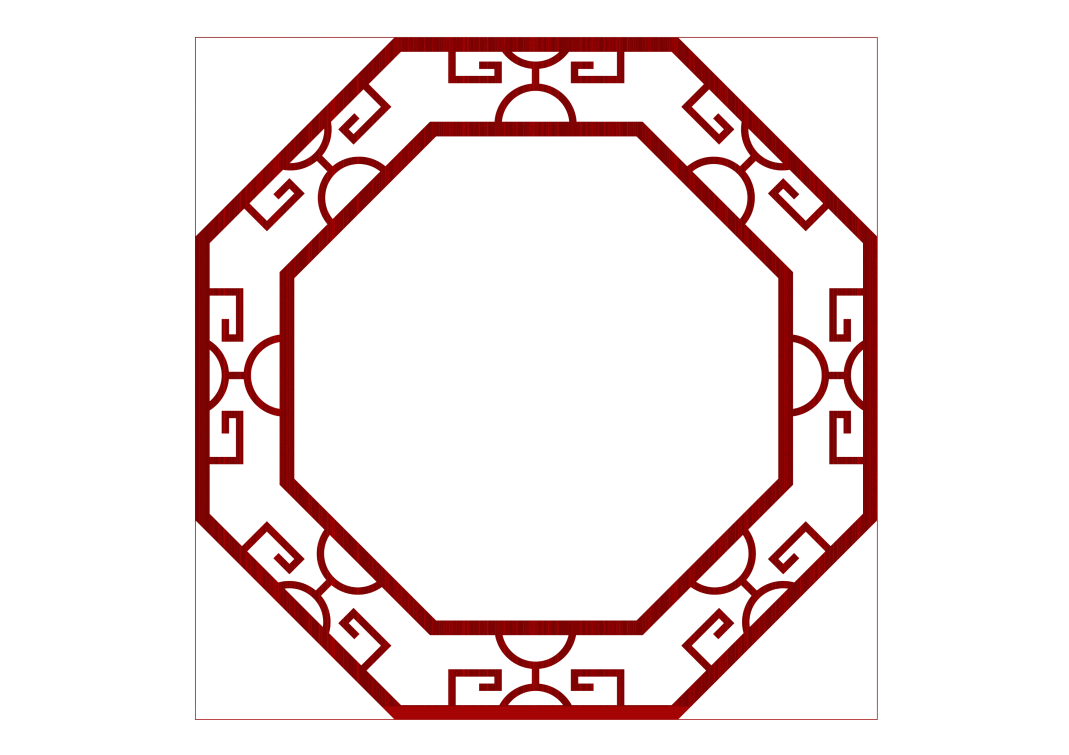 ADD TITLE
ADD TITLE
ADD TITLE
福
单击此处添加标题内容，内容要与标题相符，并注意字体大小及字体类型。
单击此处添加标题内容，内容要与标题相符，并注意字体大小及字体类型。
单击此处添加标题内容，内容要与标题相符，并注意字体大小及字体类型。
添加标题
ADD TITLE
单击此处添加标题内容，内容要与标题相符，并注意字体大小及字体类型。
贰
领导致辞
LEADER'S SPEECH
领导致辞
LEADER'S SPEECH
添加标题
添加标题
添加标题
添加标题
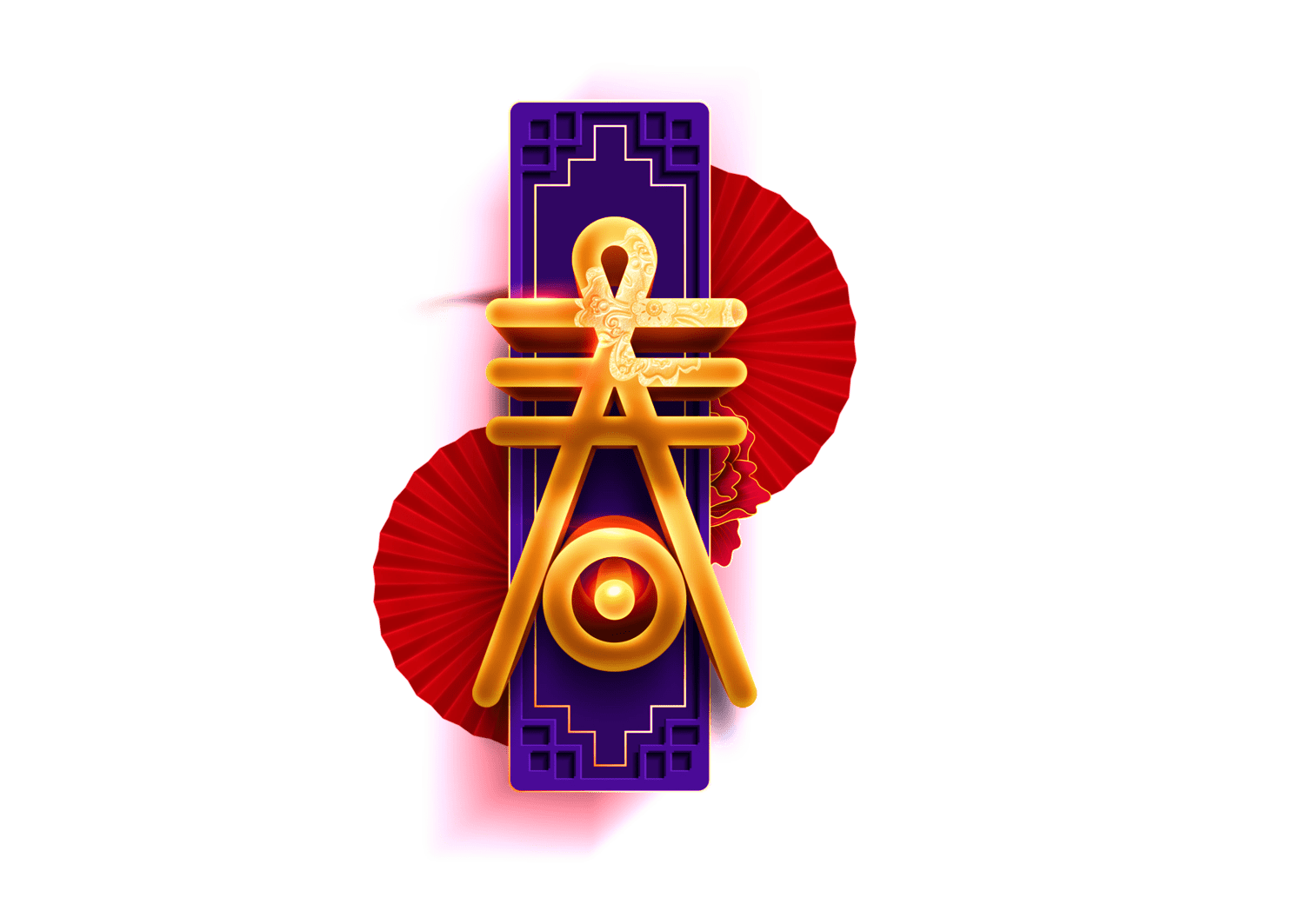 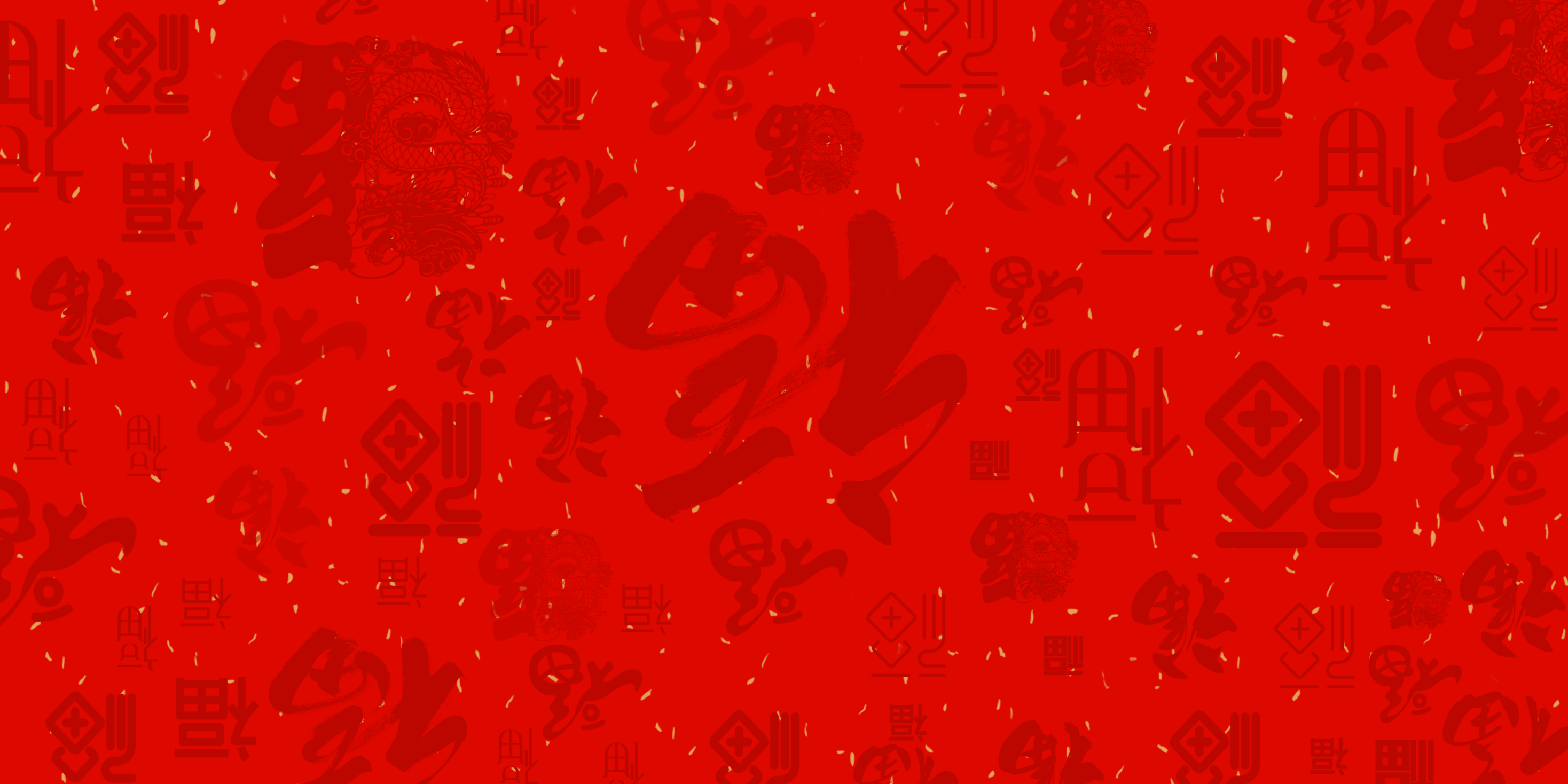 ADD TITLE
ADD TITLE
ADD TITLE
ADD TITLE
单击此处添加标题内容，内容要与标题相符，并注意字体大小及字体类型。
单击此处添加标题内容，内容要与标题相符，并注意字体大小及字体类型。
单击此处添加标题内容，内容要与标题相符，并注意字体大小及字体类型。
单击此处添加标题内容，内容要与标题相符，并注意字体大小及字体类型。
领导致辞
LEADER'S SPEECH
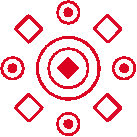 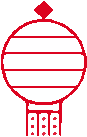 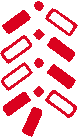 添加标题
添加标题
添加标题
ADD TITLE
ADD TITLE
ADD TITLE
单击此处添加标题内容，内容要与标题相符。单击此处添加标题内容。
单击此处添加标题内容，内容要与标题相符。单击此处添加标题内容。
单击此处添加标题内容，内容要与标题相符。单击此处添加标题内容。
领导致辞
LEADER'S SPEECH
添加标题
添加标题
添加标题
添加标题
添加标题
添加标题
添加标题
ADD TITLE
ADD TITLE
ADD TITLE
ADD TITLE
ADD TITLE
ADD TITLE
ADD TITLE
单击此处添加标题内容内容要与标题相符。
单击此处添加标题内容内容要与标题相符。
单击此处添加标题内容内容要与标题相符。
单击此处添加标题内容内容要与标题相符。
单击此处添加标题内容内容要与标题相符。
单击此处添加标题内容内容要与标题相符。
单击此处添加标题内容内容要与标题相符。
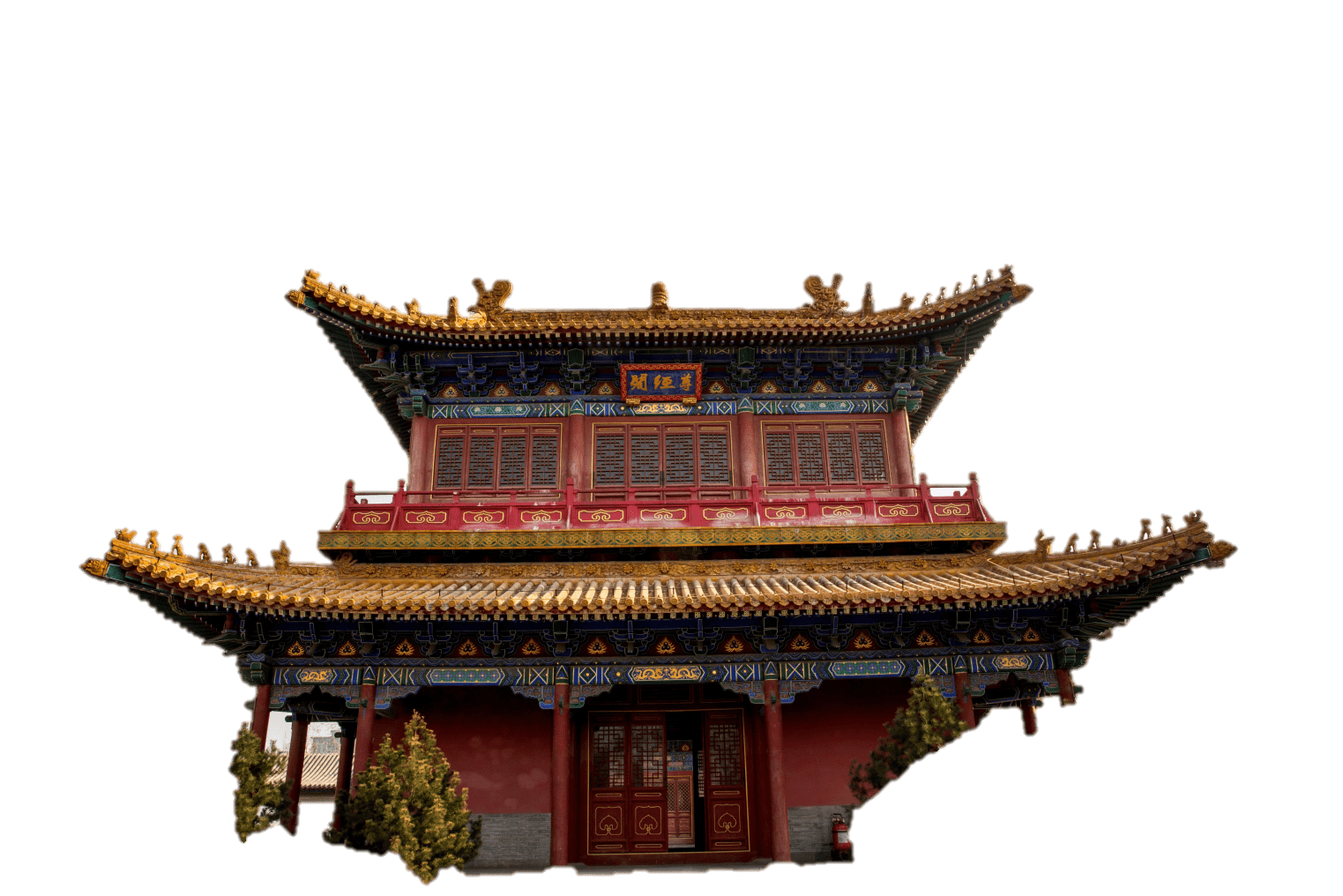 领导致辞
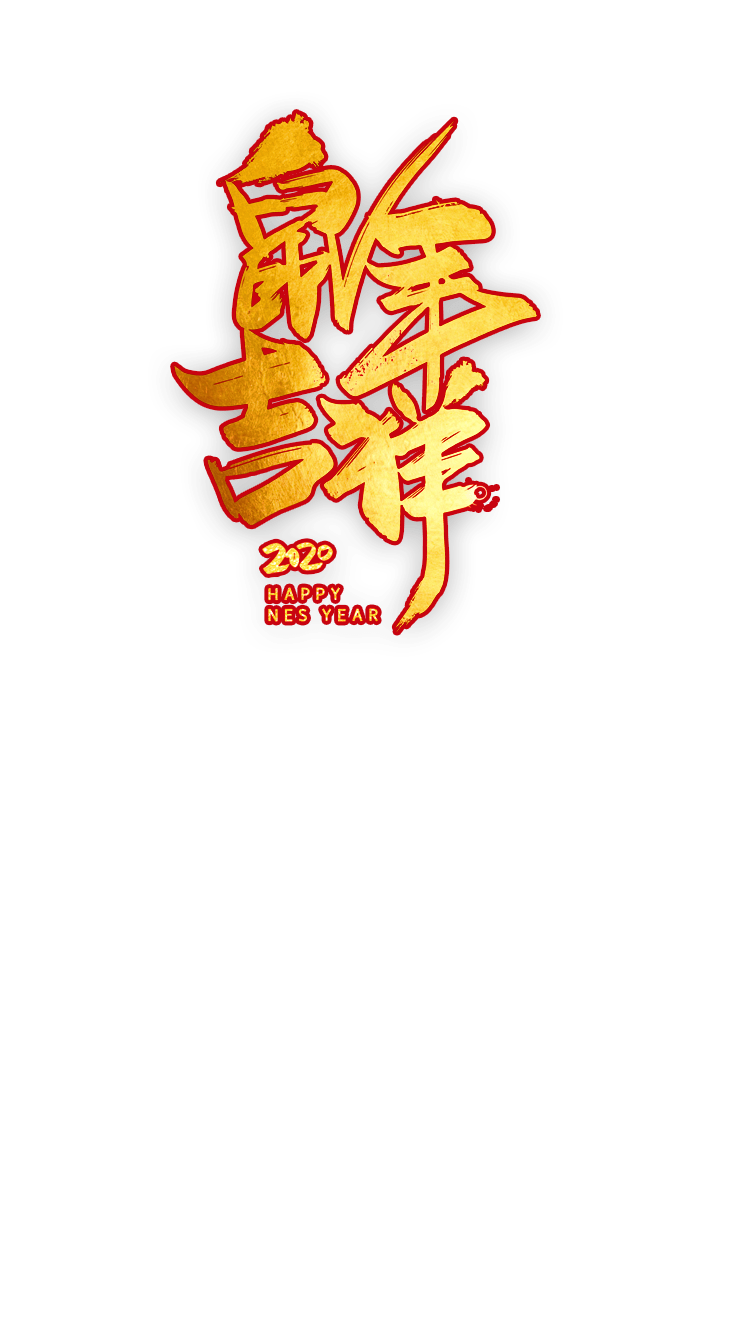 LEADER'S SPEECH
添加标题
ADD TITLE
单击此处添加标题内容，内容要与标题相符，并注意字体大小及字体类型单击此处添加标题内容。
单击此处添加标题内容，内容要与标题相符，并注意字体大小及字体类型单击此处添加标题内容。
叁
节目表演
PERFORMANCE
节目表演
LEADER'S SPEECH
添加标题
添加标题
ADD TITLE
ADD TITLE
单击此处添加标题内容，内容要与标题相符，并注意字体大小及字体类型。
单击此处添加标题内容，内容要与标题相符，并注意字体大小及字体类型。
壹
贰
肆
叁
添加标题
添加标题
ADD TITLE
ADD TITLE
单击此处添加标题内容，内容要与标题相符，并注意字体大小及字体类型。
单击此处添加标题内容，内容要与标题相符，并注意字体大小及字体类型。
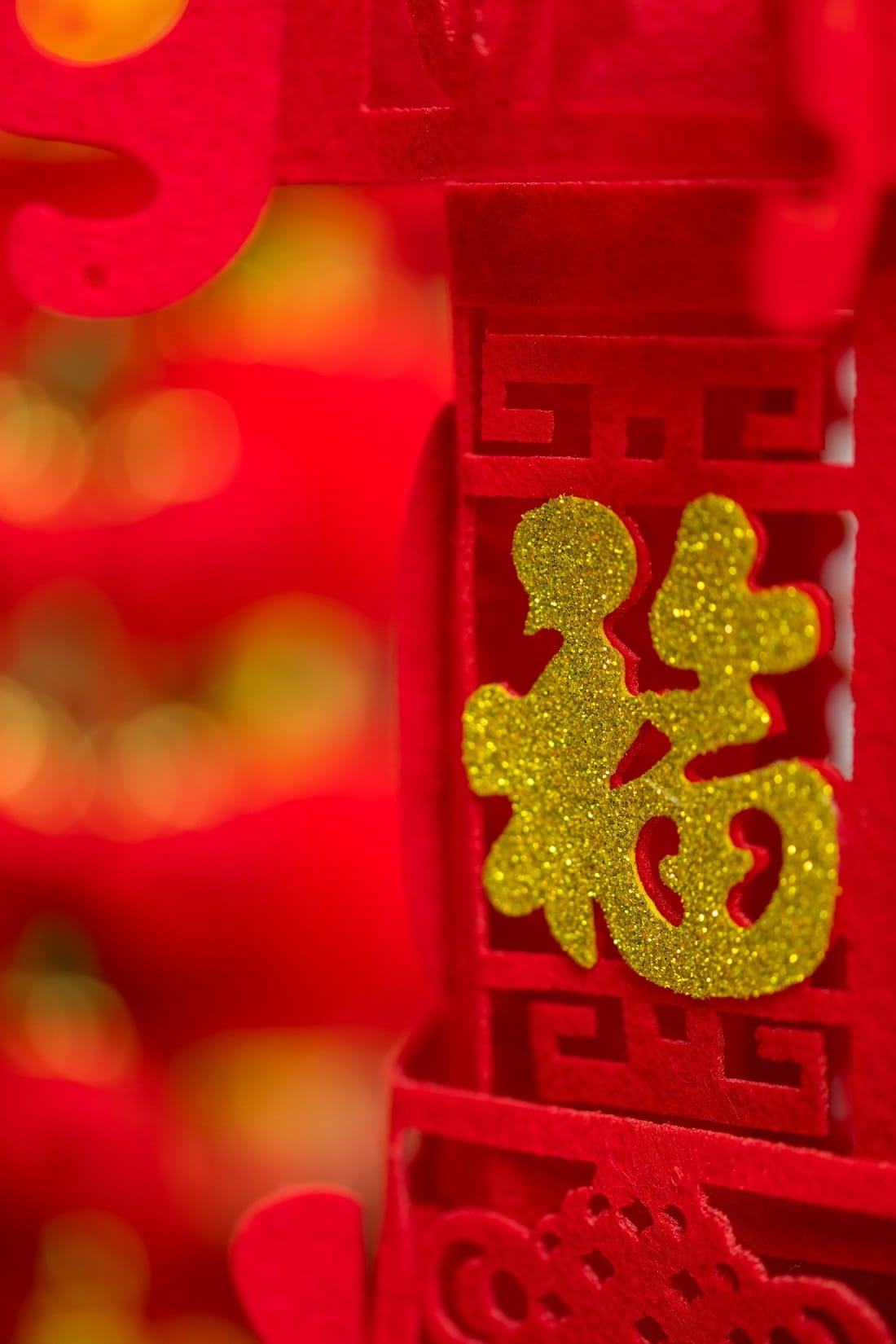 节目表演
LEADER'S SPEECH
单击此处添加标题内容，内容要与标题相符，并注意字体大小及字体类型，单击此处添加标题内容。
单击此处添加标题内容，内容要与标题相符，并注意字体大小及字体类型，单击此处添加标题内容。
单击此处添加标题内容，内容要与标题相符，并注意字体大小及字体类型，单击此处添加标题内容。
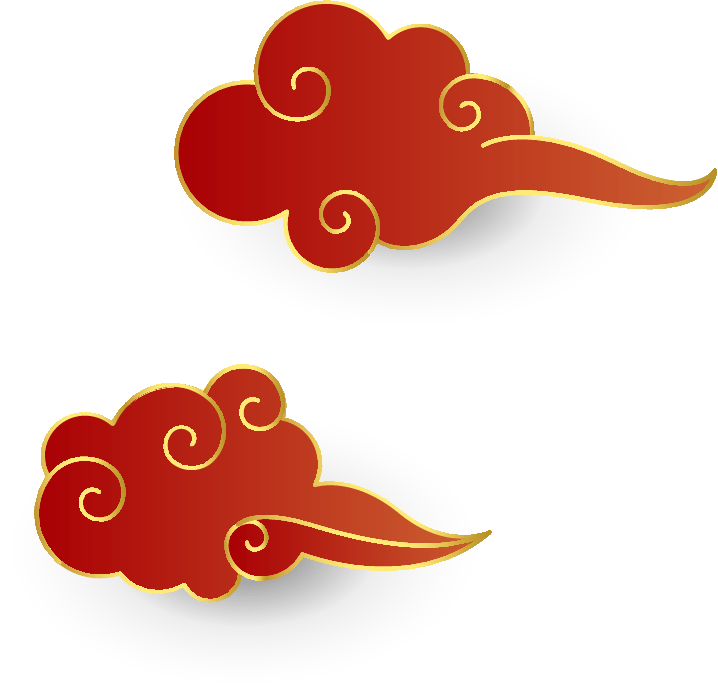 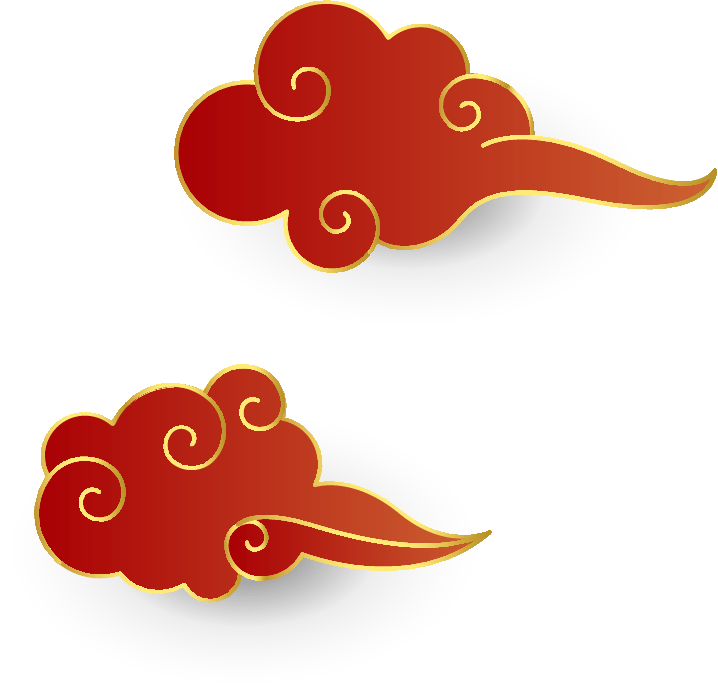 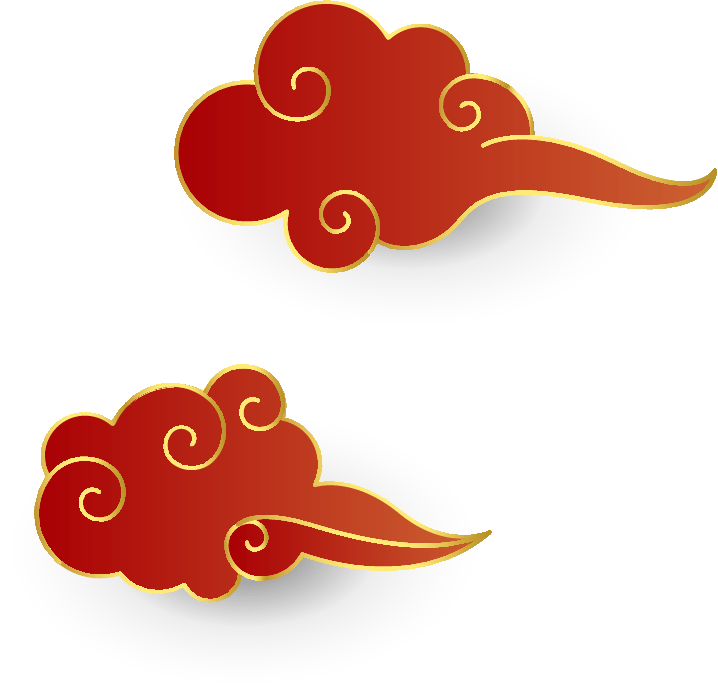 节目表演
LEADER'S SPEECH
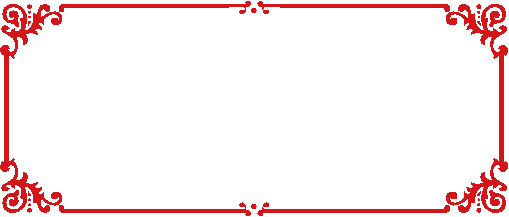 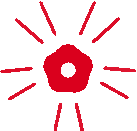 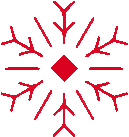 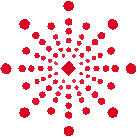 添加标题
添加标题
添加标题
ADD TITLE
ADD TITLE
ADD TITLE
单击此处添加标题内容，内容要与标题相符。单击此处添加标题内容。
单击此处添加标题内容，内容要与标题相符。单击此处添加标题内容。
单击此处添加标题内容，内容要与标题相符。单击此处添加标题内容。
节目表演
LEADER'S SPEECH
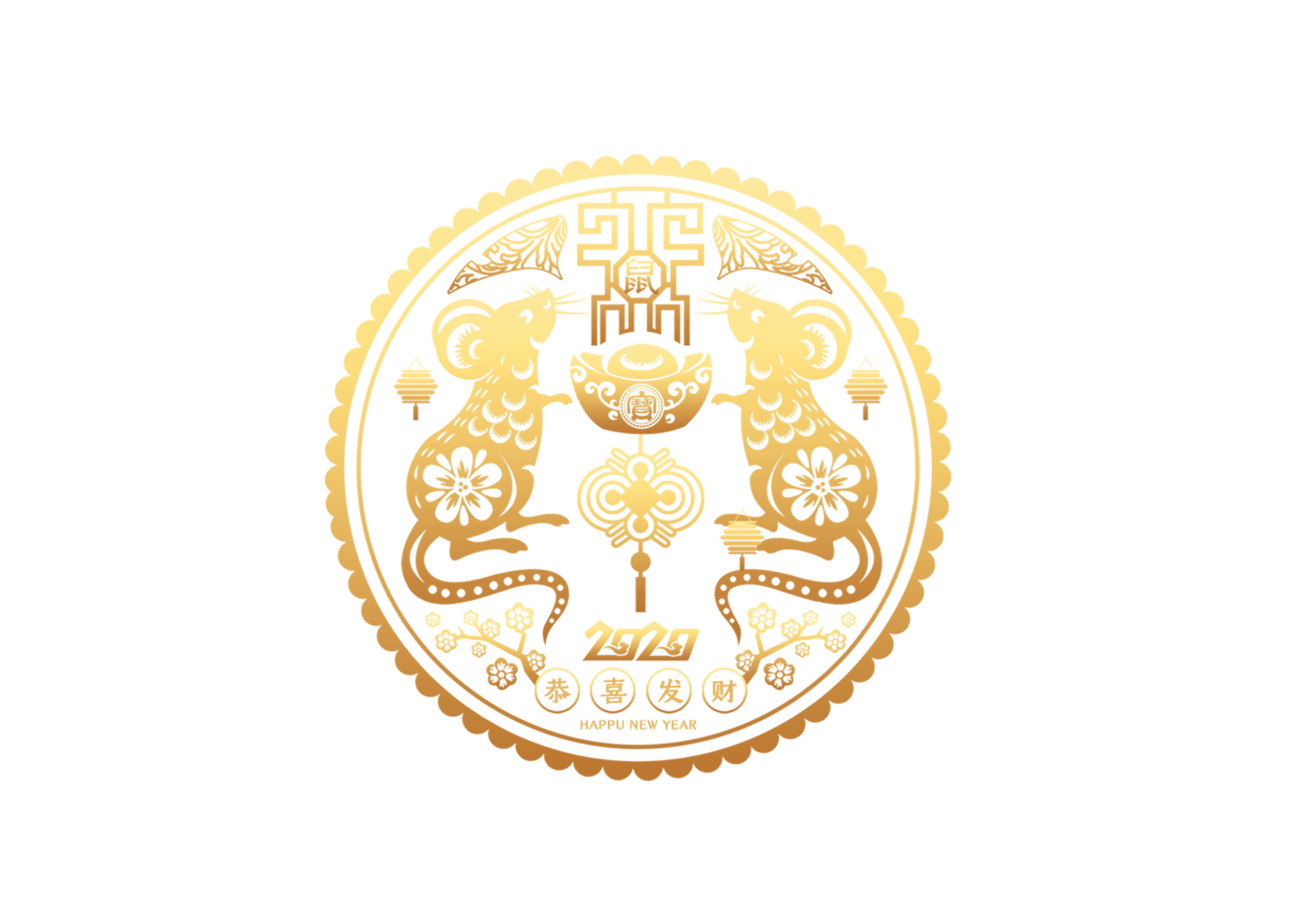 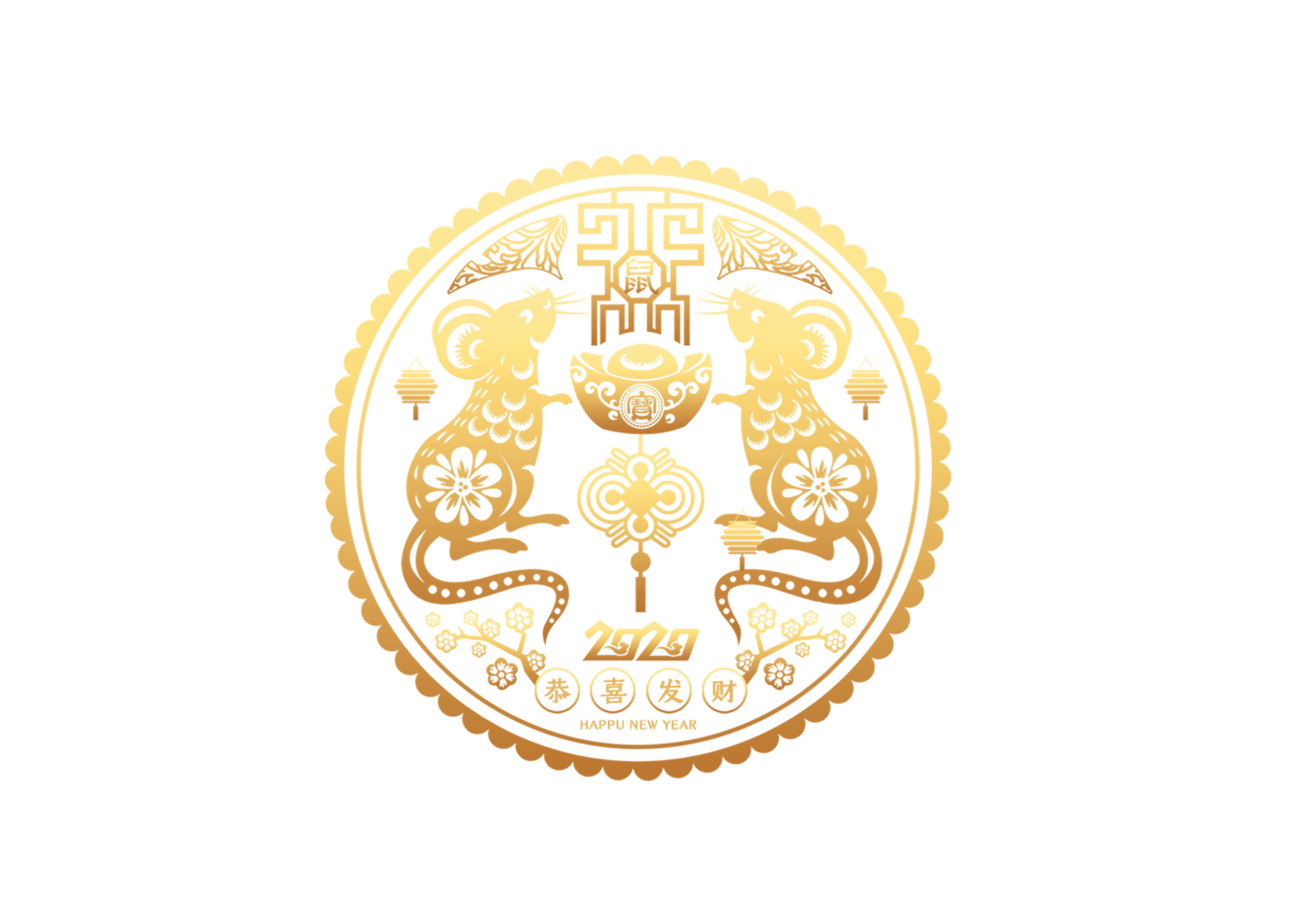 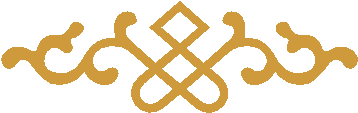 单击此处添加标题内容，内容要与标题相符，并注意字体大小及字体类型，单击此处添加标题内容。单击此处添加标题内容，内容要与标题相符。
单击此处添加标题内容，内容要与标题相符，并注意字体大小及字体类型，单击此处添加标题内容。单击此处添加标题内容，内容要与标题相符。
单击此处添加标题内容，内容要与标题相符，并注意字体大小及字体类型，单击此处添加标题内容。单击此处添加标题内容，内容要与标题相符。
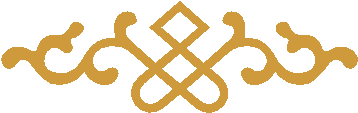 肆
晚会结束
END OF THE PARTY
晚会结束
LEADER'S SPEECH
新
快
添加标题
添加标题
添加标题
添加标题
年
乐
ADD TITLE
ADD TITLE
ADD TITLE
ADD TITLE
单击此处添加标题内容，内容要与标题相符。
单击此处添加标题内容，内容要与标题相符。
单击此处添加标题内容，内容要与标题相符。
单击此处添加标题内容，内容要与标题相符。
晚会结束
LEADER'S SPEECH
单击此处添加标题内容，内容要与标题相符，并注意字体大小及字体类型，单击此处添加标题内容。单击此处添加标题内容，内容要与标题相符，并注意字体大小及字体类型，单击此处添加标题内容。
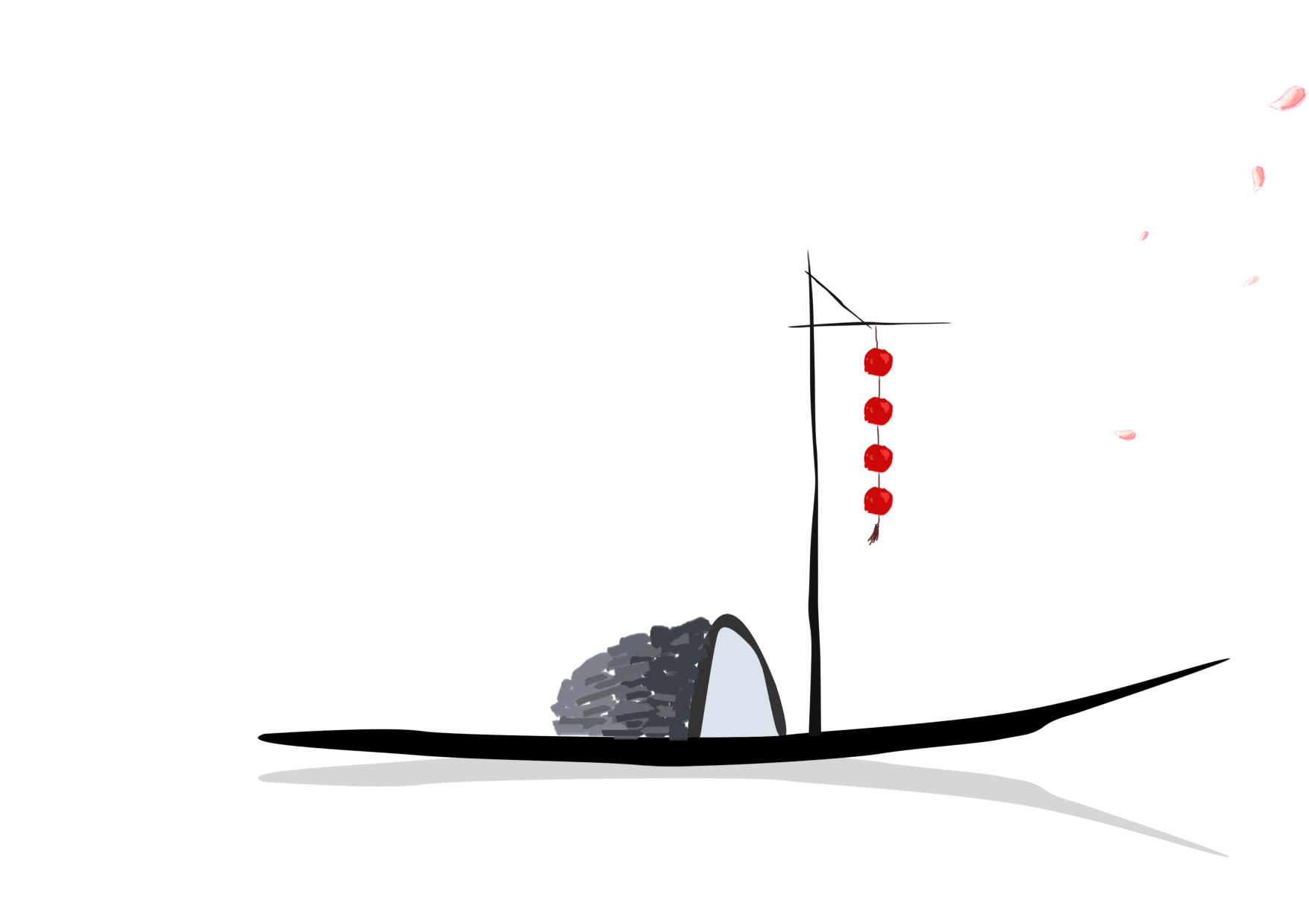 新年快乐
添加标题
添加标题
ADD TITLE
ADD TITLE
单击此处添加标题内容，内容要与标题相符，并注意字体大小及字体类型。
单击此处添加标题内容，内容要与标题相符，并注意字体大小及字体类型。
谢
谢
看
观